Planning and Policy Impacts of Alternative Public Transport Modelling
Jim Lam
Jian Zhang
Howard Slavin
Srini Sundaram
Andres Rabinowicz

Caliper Corporation
May 2011
Motivation
Achieve Reliable Transit Assignments
Behavioral Issues Path Choice 
Modeling Issues
[Speaker Notes: Achieve results that reflect future patronage in response to changes and improvements / changes in fare policy

Access & transfer choices
Use of compound modes
Stability of choices
Taste variation including Value of Time


Realistic path-finding
Large number of similar alternatives
Severe capacity limitations
Complex transfer alternatives
Assignment parameters and calibration methods]
Background Work in New York City
Method developed and used since 1989

Subjective Calibration

Computationally intensive (MSA)
Static Methods Still Relevant
Schedule based assignment not helpful for long range planning

Computational issues for large scale schedule based simulation

Static methods must be shown to be reliable and not distort future plans
Congestion in Transit Systems
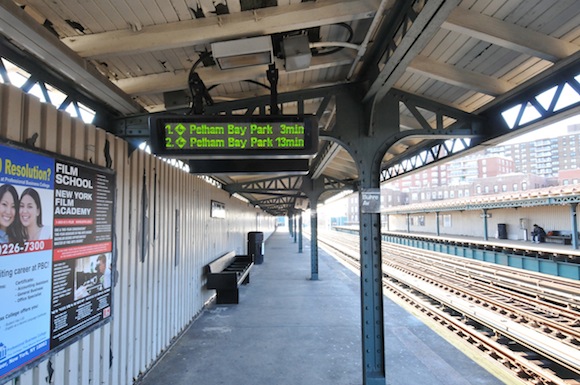 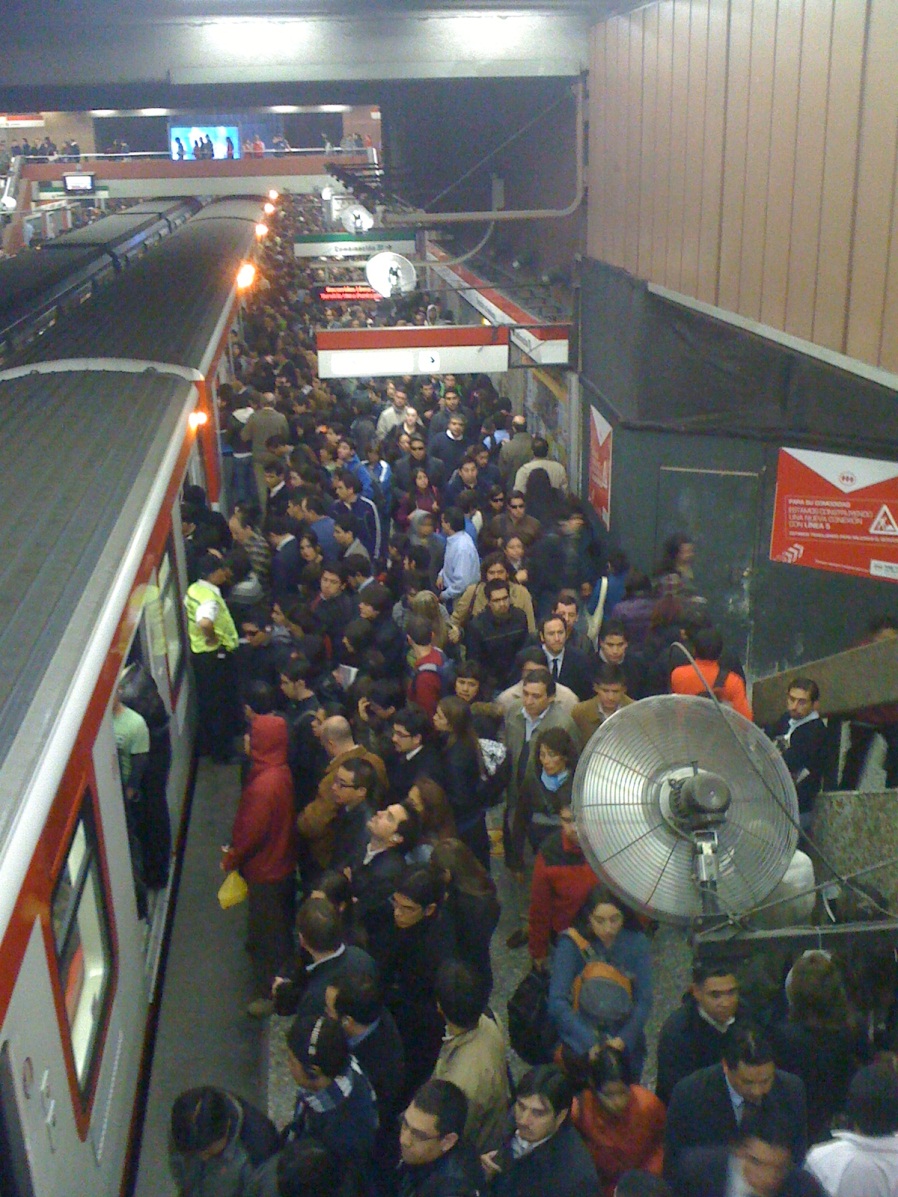 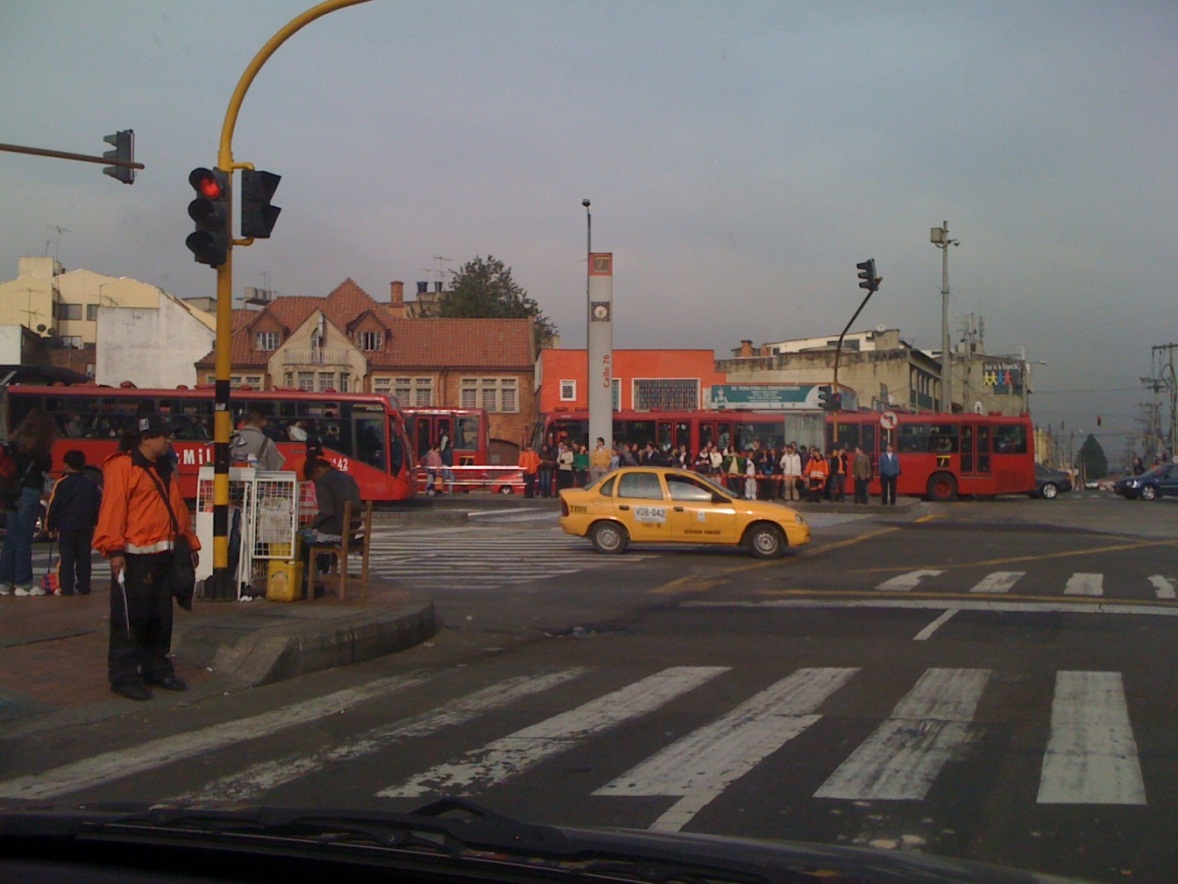 New NYMTC Model Updates
Model was very slow
Inadequate equilibration logic
Insufficient calibration, validation
Frequency based assignment favors frequent over fast services
New data sources available
[Speaker Notes: Frequency-based assignments favor slower, more frequent service over faster less frequent service.  This can give misleading guidance to planners.
New data sources provided further fuel for making improvements]
Using AFC Data to Improve Transit Assignments
Vastly more accurate O-D tables

Sub-modal and route boarding data for calibration and validation

Comparison of alternative methods
Illustrative Simple case (1 O-D pair)
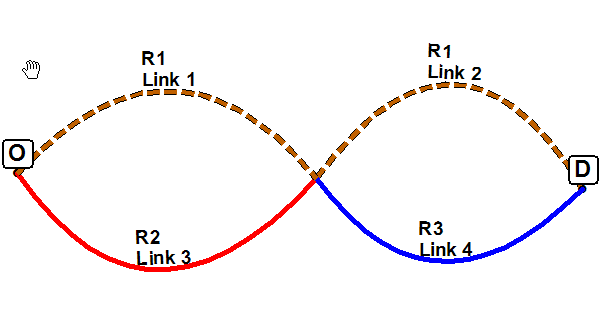 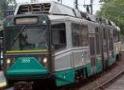 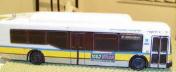 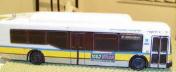 3 transit lines, 1 tram (R1) & 2 buses (R2 & R3)
4 possible paths (R1, R2-R3, R2-R1 and R1-R3
200 trips from O to D
Case 1: Without Route Congestion Effects
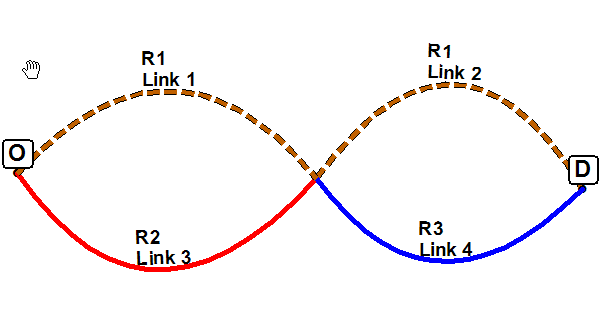 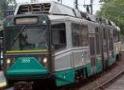 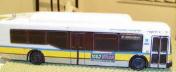 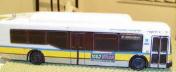 [Speaker Notes: 1. Mention no free transfers 2. Mention that the pathfinder will give the same percentages as EMME2 if fares are excluded (or if all combinations have the same fares)]
Pathfinder Improvements
Use criteria other than frequency to split flows among hyper-paths – Simple Logit
Sample Equation: -(0.1 * Transit Time  + 0.3*Walk Time + 0.1*Walk Distance  + 0.3*Wait Times + 0.1*#Boardings)
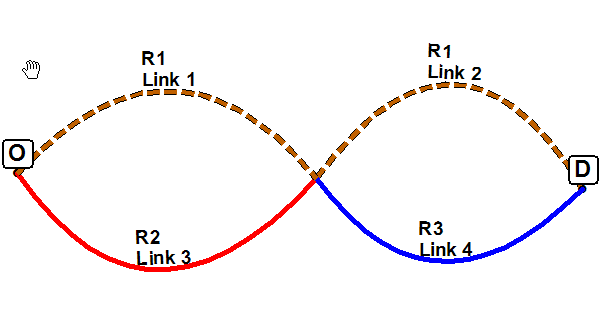 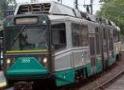 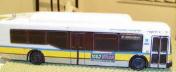 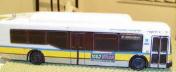 [Speaker Notes: A complete flip happens. Two buses is more onerous. The path size equation penalizes extra  wait times and additional boardings.]
Case 2: With Route Congestion Effects
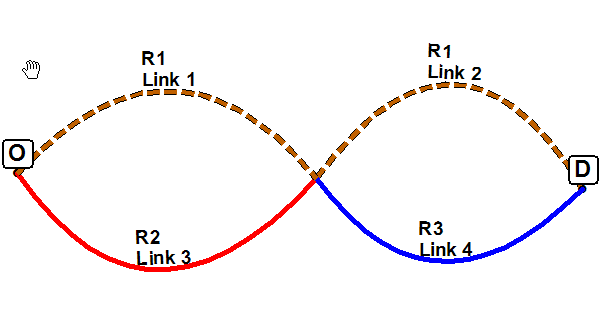 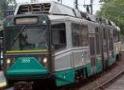 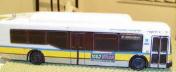 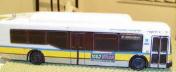 [Speaker Notes: 1. Mention no free transfers 2. Mention that the pathfinder will give the same percentages as EMME2 if fares are excluded (or if all combinations have the same fares)]
Transit Assignment Comparison
Transit OD Matrix – Best Estimate from BPM Model; 2.6 million Transit Trips, 4 hr AM period 
Improved SUE and Enhanced Equilibrium Pathfinder Methods
Initial Calibration to match overall boardings by region and mode
Save Assignment Paths for selected OD pairs for each method
Compare with patterns illustrated by the Farecard AFC Data
Sample OD Pair: Upper East Side to Midtown Manhattan
Feasible Route Alternatives

Walk and SubwayNYC Bus and NYC Subway
Multiple NYC Buses
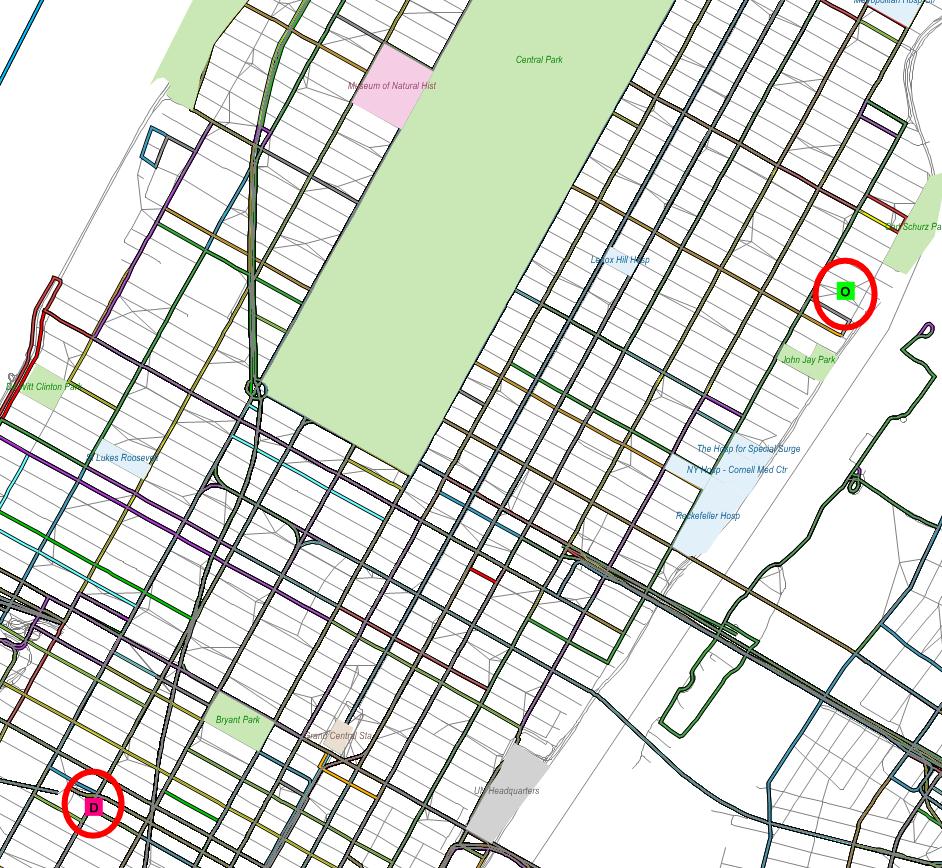 Sample OD Pair – Flow Patterns Comparisons
Low-Walk Weight (1.5 – 2.0)
Individual patterns are highly parameter specific

Overall match to boardings still reasonable in all scenarios

At very high walk weights (~3), UE PF uses multiple buses (not shown)
High-Walk Weight (> 2)
Conclusions
Capacity constraints are essential
Results highly dependent upon calibration parameters (especially at the route level)
Both SUE and PF-Equilibrium methods can be calibrated and be used for highly congested and large systems